সবাইকে শুভেচ্ছা
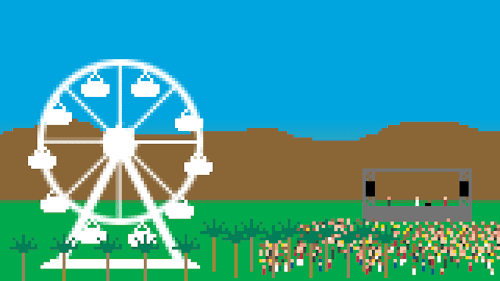 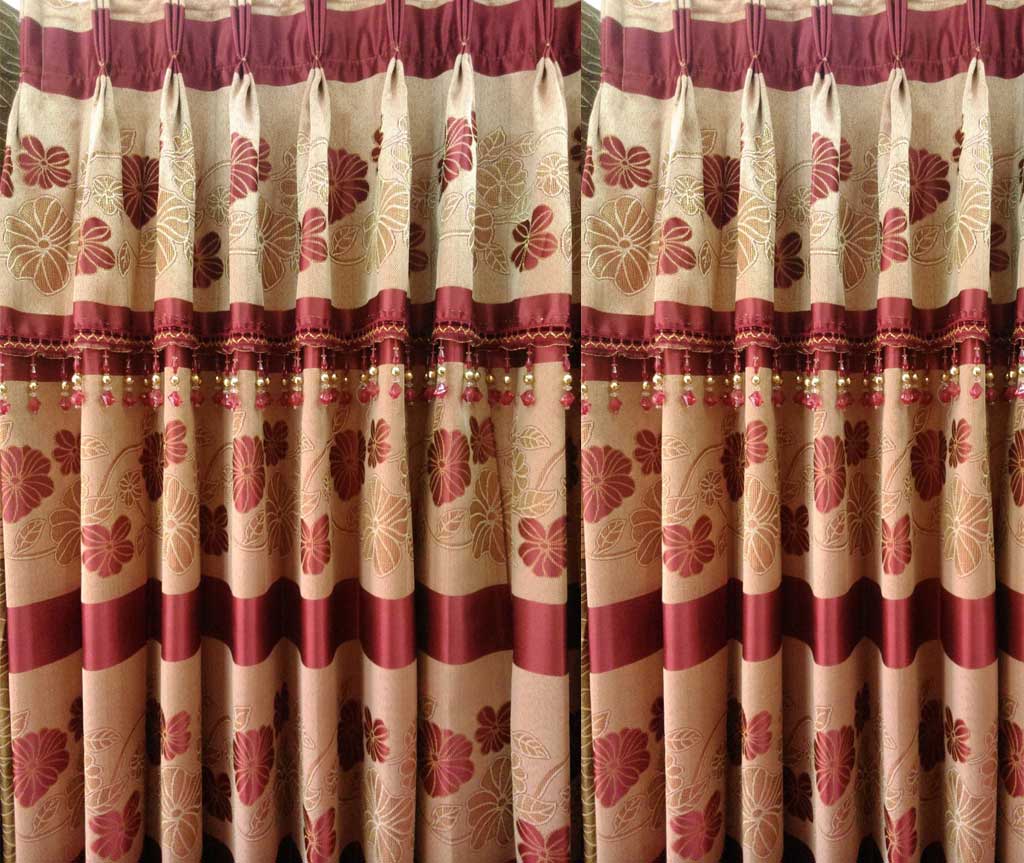 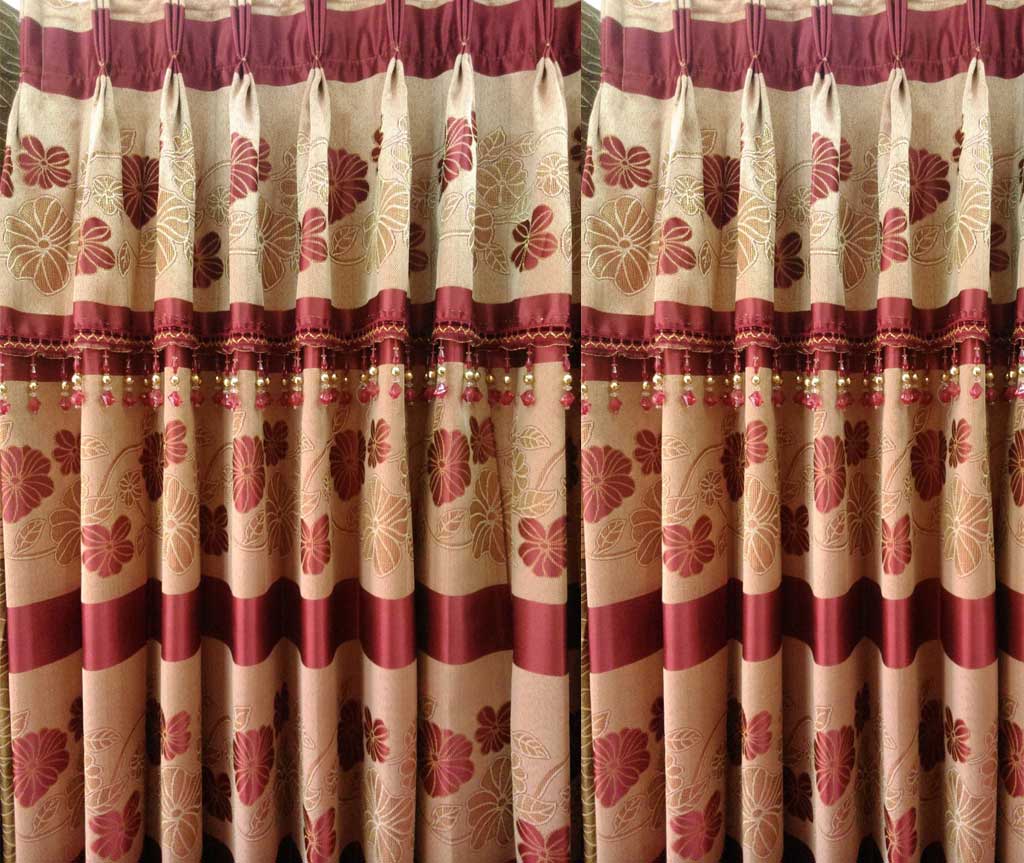 পরিচিতি
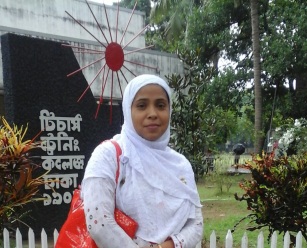 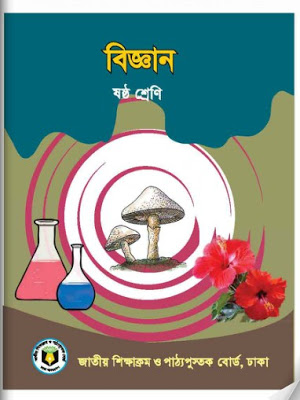 মাকসুদা আক্তার  
সহকারি লাইব্রেরিয়ান 
পুটিজুরী এস. সি. উচ্চ বিদ্যালয় 
বাহুবল , হবিগঞ্জ । 
০১৭৩৫৬০২৪২৮
শ্রেণিঃ ৬ষ্ঠ 
বিষয়ঃবিজ্ঞান 
অধ্যায়ঃ দশম
সময়ঃ ৪৫ মিনিট 
ছাত্রছাত্রীঃ ৯৫ জন
এসো ছবি দেখি
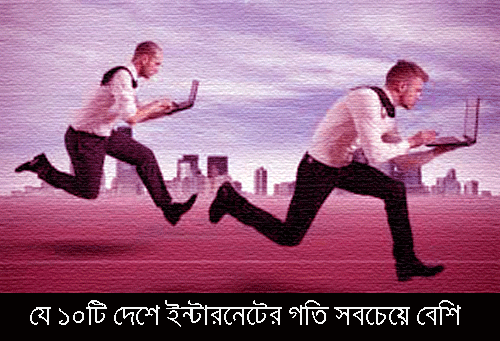 ছবি দেখে কী বুঝলাম ?
আজকের পাঠ
গতি
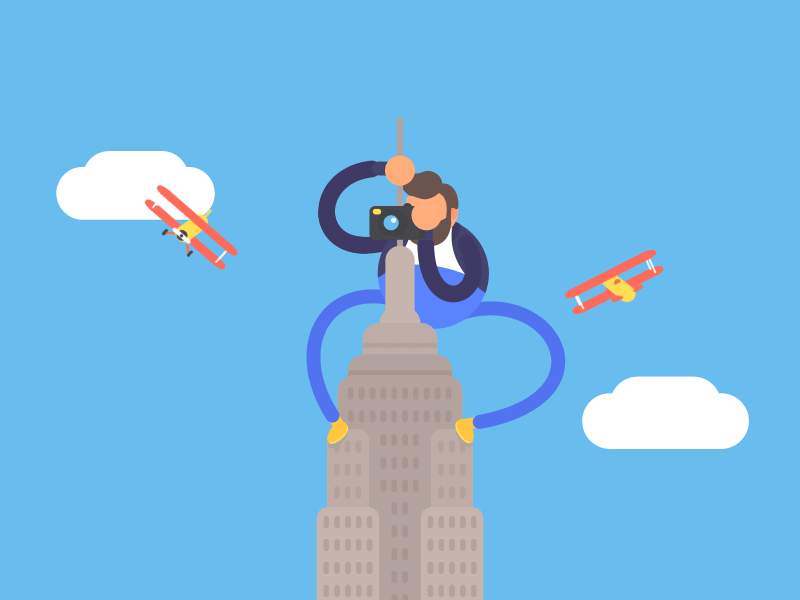 শিখনফল
গতি কী তা বলতে পারবে 

বিভিন্ন প্রকার গতির বৈশিষ্ট্য বর্ণনা করতে পারবে 

ভ্রমণকালীন নিরাপত্তাব্যবস্থা ব্যাখ্যা করতে পারবে ।
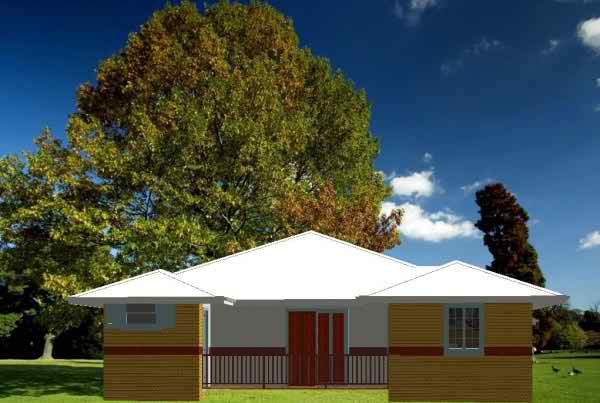 স্থির অবস্থা
বাড়ি ও গাছ , সময়ের সাথে অবস্থান পরিবর্তন করছে না ।
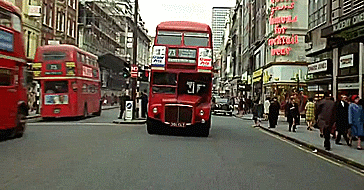 গতিশীল অবস্থা
যানবাহন সময়ের সাথে অবস্থান পরিবর্তন করছে ।
একক কাজ
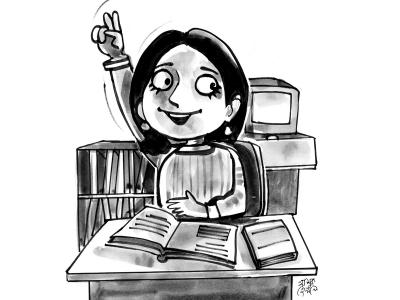 গতি কাকে বলে ?
মিলিয়ে দেখি
কোনো বস্তু যদি পর্যবেক্ষকের সাপেক্ষে অবস্থান পরিবর্তন করে , তখন বস্তুটিকে গতিশীল বলা হয় এবং বস্তুর এ অবস্থাকে বলা হয় গতি ।
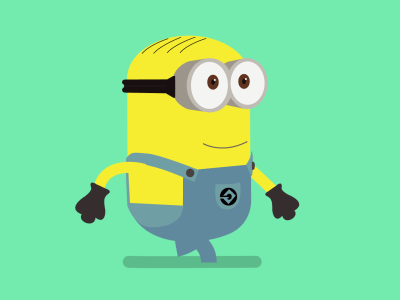 চলন গতি
যেখানে কোনো বস্তু এমনভাবে চলে যে এর সকল কণা বা বিন্দু একই দিকে সমান দূরত্ব অতিক্রম করে ।
বক্র গতি
সরল গতি
যখন কোনো বস্তু সরল রেখা বরাবর চলে , তখন একে সরল রৈখিক গতি বলে ।
কোনো বস্তু যখন বক্রপথে চলে তখন এ গতিকে বক্রগতি বলে ।
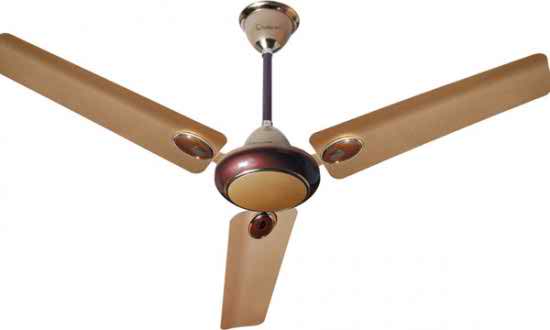 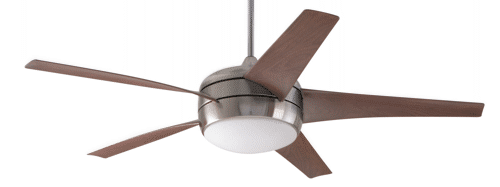 ঘূর্ণন গতি
যখন বৈদ্যুতিক পাখা চলে তখন ঘূর্ণন গতির সৃষ্টি হয় ।
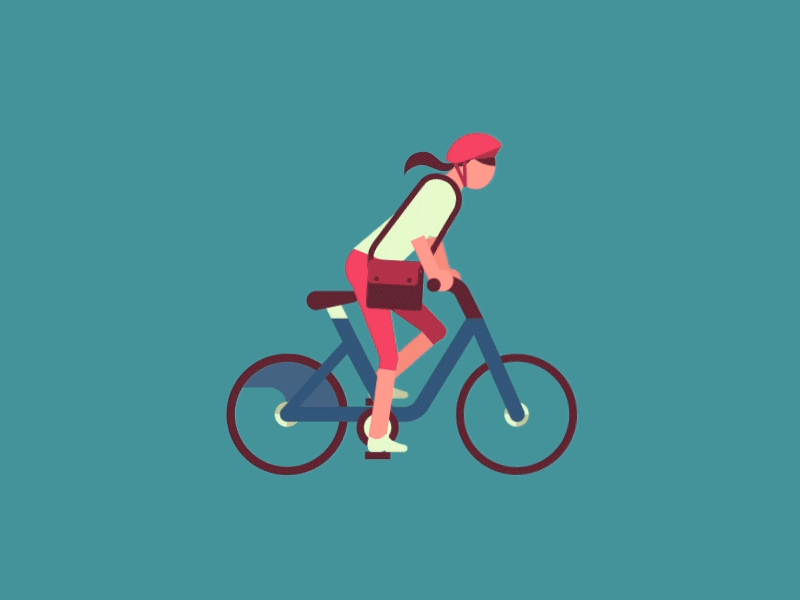 ঘূর্ণন চলনগতি
সাইকেলের চাকা ঘুরতে ঘুরতে অগ্রসর  হয় বা পথ চলে । এই গতির ঘূর্ণন আছে তেমনি চলন আছে । এই গতিকে ঘূর্ণন চলনগতি বলে ।
নিচের ছবিটির নাম কি ?
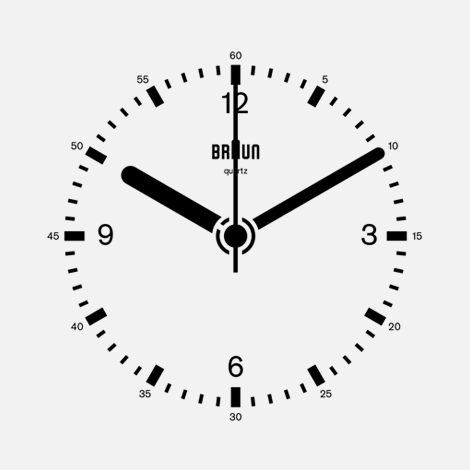 ঘড়ির এ গতিকে কি গতি বলে ?
পর্যাবৃত্ত গতি
ঘড়ি
পর্যাবৃত্ত গতি
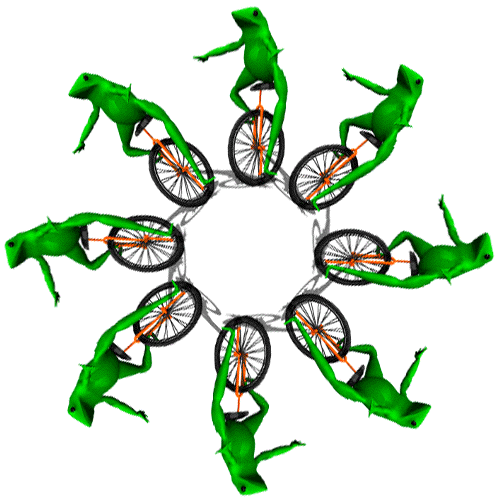 কোনো গতিশীল বস্তু যদি একই পথ বারবার অতিক্রম করে তাহলে সে গতিকে পর্যাবৃত্ত গতি বলে ।
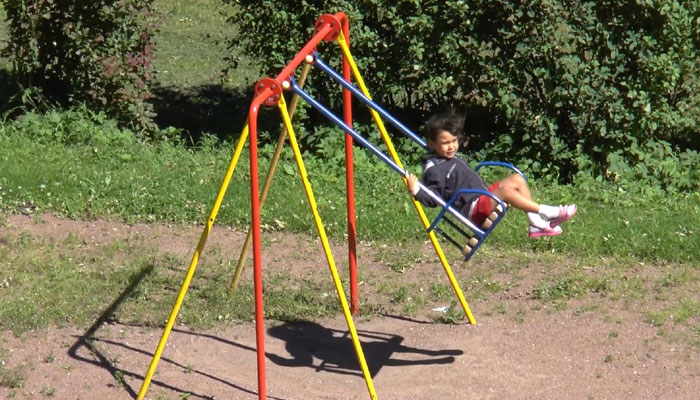 দোলন  বা স্পন্দন গতি
যখন কোনো বস্তু একটি অবস্থানের অগ্রপশ্চাৎ চলে বা গতিশীল , তাকে দোলন গতি বা স্পন্দন গতি বলে ।
জোড়ায় কাজ
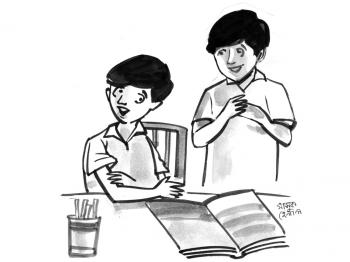 বিভিন্ন প্রকার গতির বৈশিষ্ট্য বর্ণনা কর ।
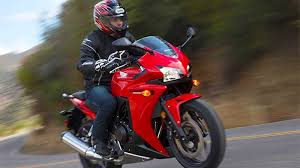 অতিরিক্ত গতি জীবনের জন্য ঝুঁকি বয়ে আনে ।
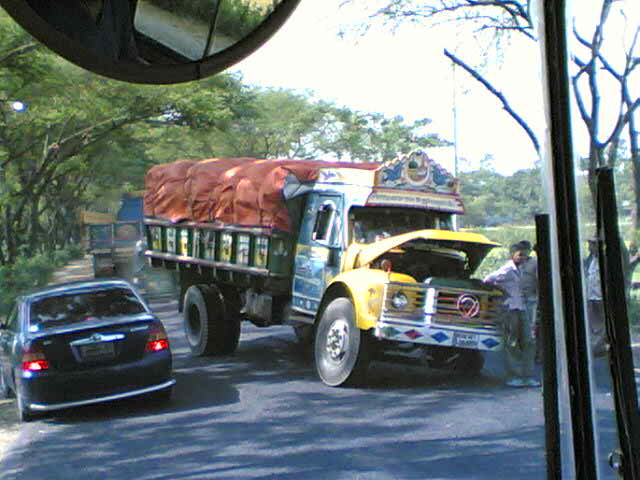 অতিরিক্ত বেগে যানবাহন চালালে যানবাহনের উপর চালকের নিয়ন্ত্রণ থাকে না । ফলে দুর্ঘটনা ঘটে ।
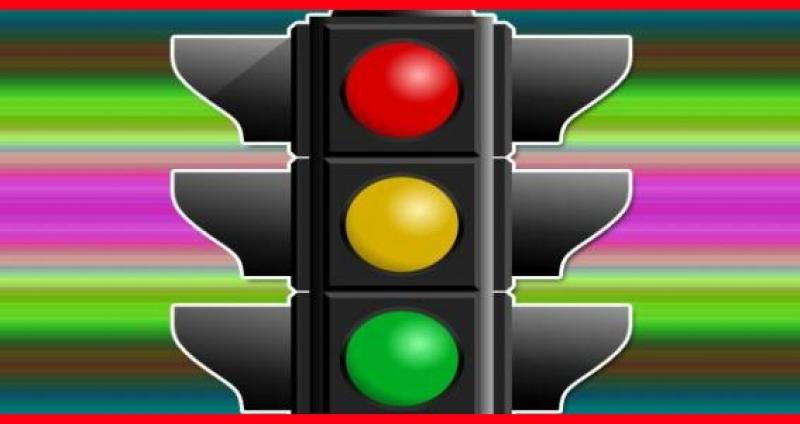 ট্রাফিক আইন মানতে হবে ।
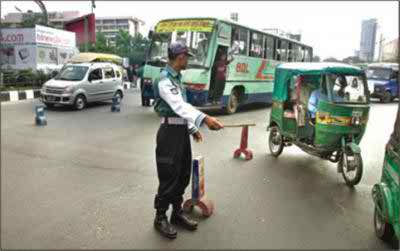 গতিসীমা মেনে যানবাহন চালাতে হবে ।
মূল্যায়ন
সময়ের সাথে কোন বস্তুর অবস্থান পরিবর্তন না ঘটাকে কী বলে ?
ক) স্থিতি
খ) গতি
গ) সরণ
ঘ) ত্বরন
চলন গতিকে কয়টি ভাগে ভাগ করা হয়েছে ?
ক) ২ টি
খ) ৩ টি
গ) ৪ টি
ঘ) ৫ টি
বৈদ্যুতিক পাখার গতি হলো -
ক) সরলরৈখিক গতি
খ) বক্রগতি
ঘ) স্পন্দনগতি
গ) ঘুর্ণন গতি
দেয়াল ঘড়ির দোলকের গতি হলো -
ক) চলন গতি
খ) দোলন গতি
ঘ) পযার্বৃত্ত
গ) ঘূর্ণন গতি
কাজ করার সামর্থ্যকে কী বলা হয় ?
ক) আলো
খ) শক্তি
গ) ক্ষমতা
ঘ) প্রতিফলন ।
বাড়ির কাজ
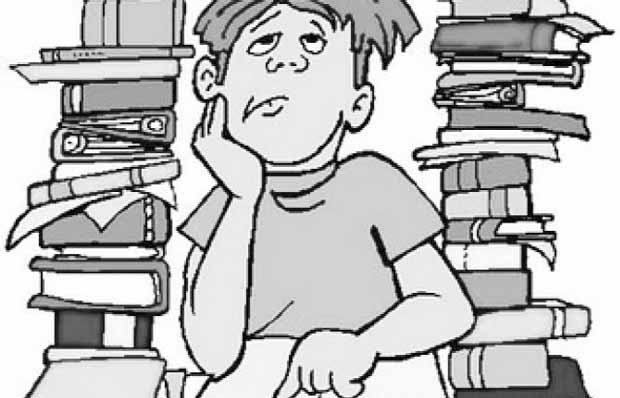 ভ্রমণকালীন নিরাপত্তাব্যবস্থা স্বরুপ ব্যাখ্যা কর ।
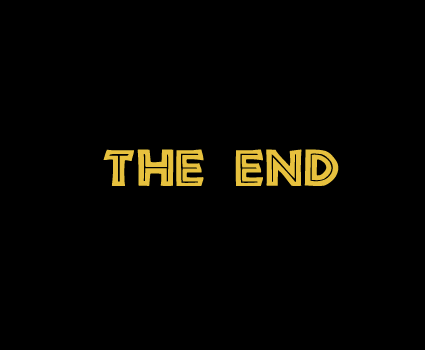 ধন্যবাদ
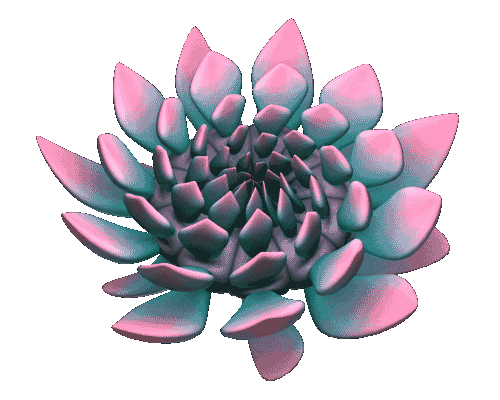